Наочні посібники і дидактичний матеріал
набір геометричних фігур       різного кольору  і розміру;
набір карток з числовими      фігурами;
набір карток з цифрами і арифметичними знаками;
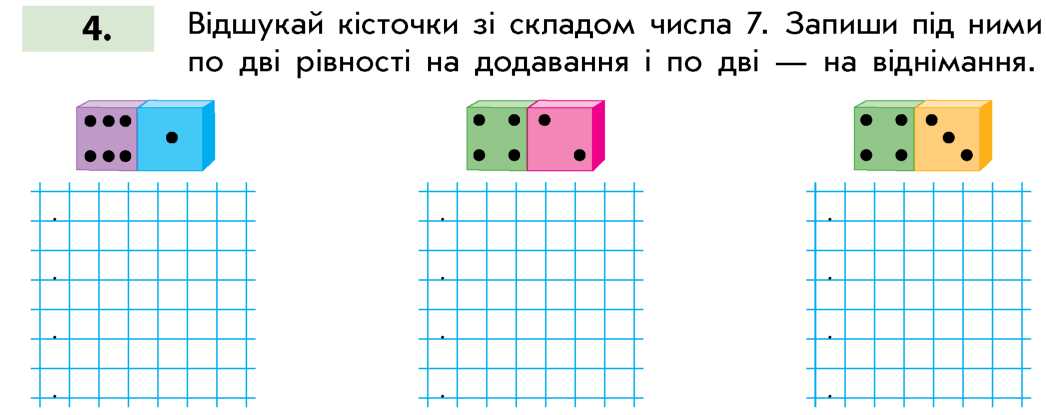 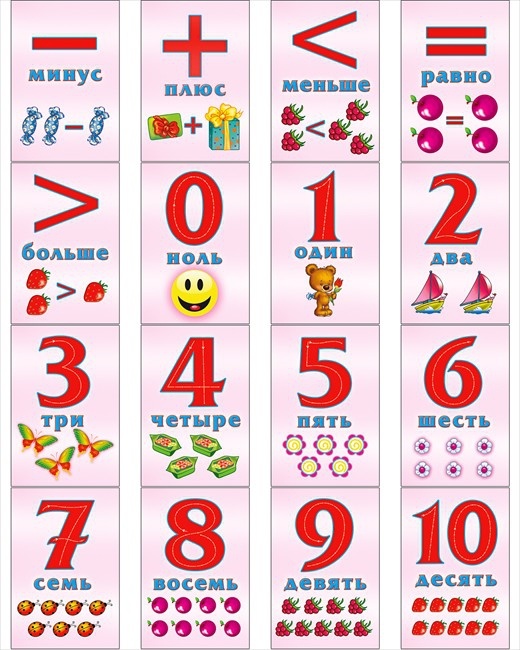 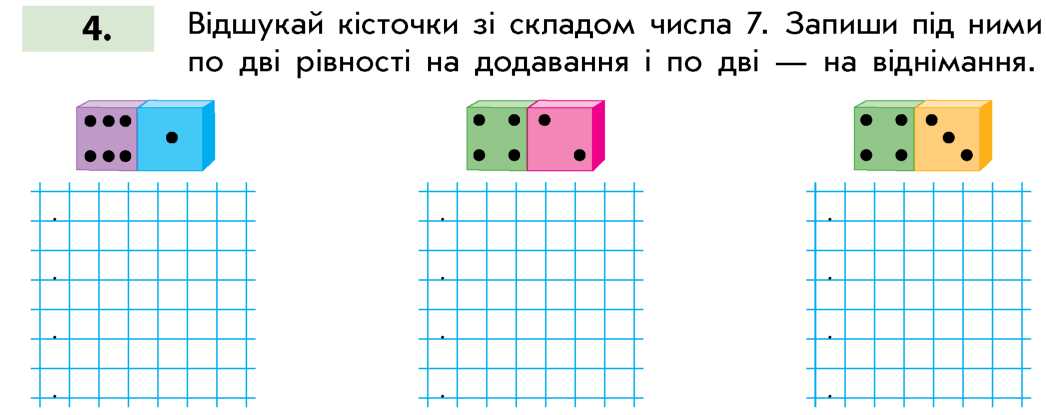 Наочні посібники і дидактичний матеріал
таблиця “Числові сходи”, що складається по мірі вивчення нових чисел;
ряд чисел від 1 до 10;
круги для вивчення складу чисел;
картки для вивчення складу чисел;
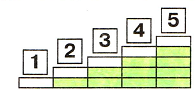 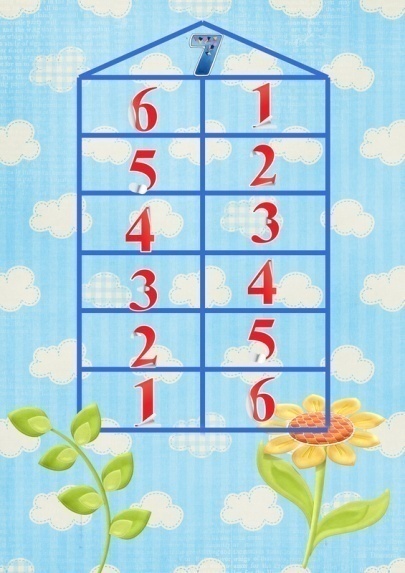 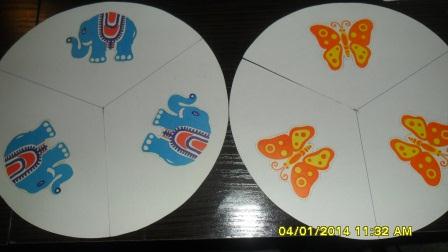 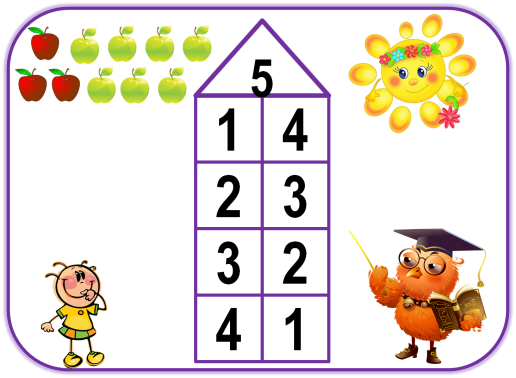 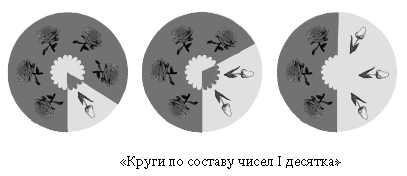 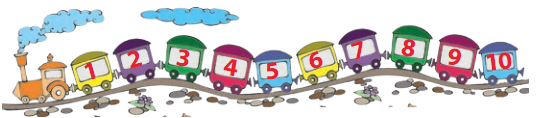 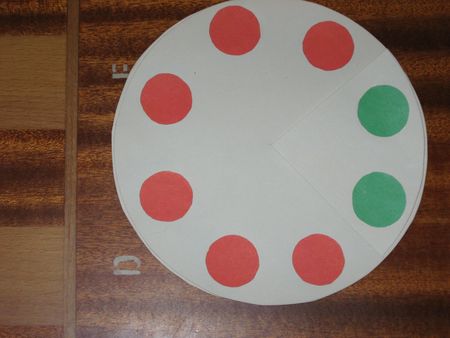